Figure 7. Completeness of the HIDEEP survey: source count against peak flux (Speak). The histogram shows ...
Mon Not R Astron Soc, Volume 346, Issue 3, December 2003, Pages 787–802, https://doi.org/10.1111/j.1365-2966.2003.07134.x
The content of this slide may be subject to copyright: please see the slide notes for details.
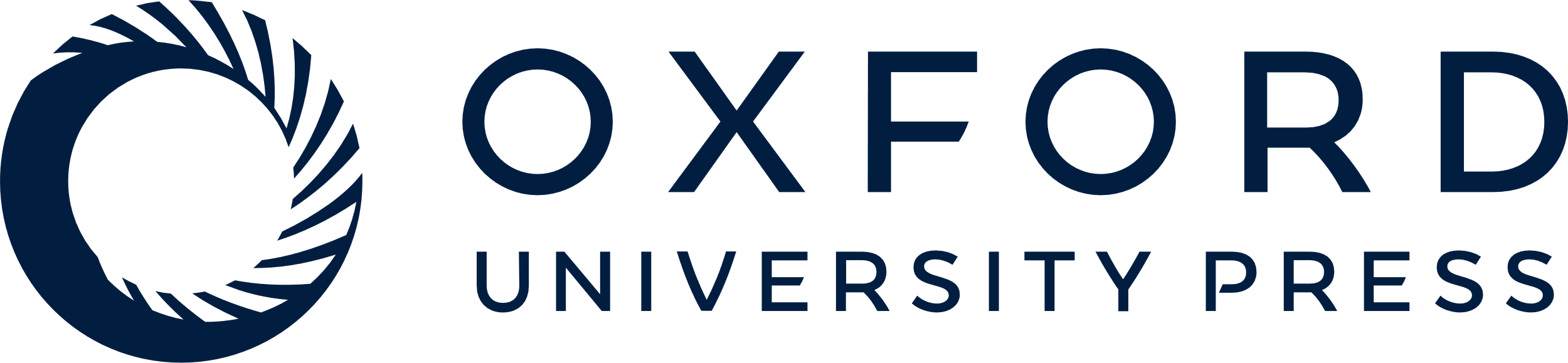 [Speaker Notes: Figure 7. Completeness of the HIDEEP survey: source count against peak flux (Speak). The histogram shows numbers found in each bin of peak flux, the curve represents N(Speak) ∝S−5/2peak as expected for a flux-limited survey.


Unless provided in the caption above, the following copyright applies to the content of this slide: © 2003 RAS]